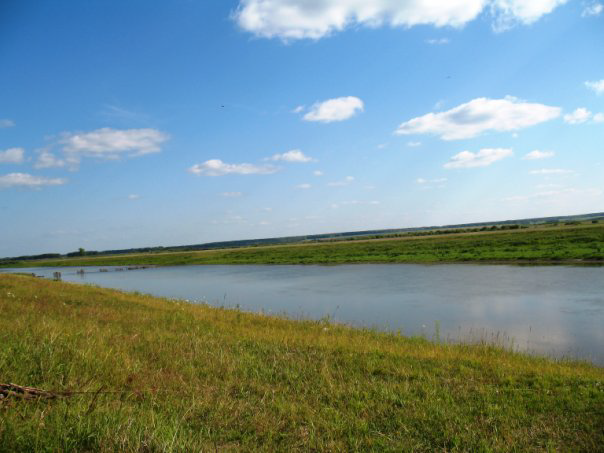 Ницинское сельское поселение Слободо-Туринский муниципальный район
БЮДЖЕТ ДЛЯ ГРАЖДАН

к Решению Думы Ницинского сельского поселения от 25 декабря 2017 года №36 «О бюджете Ницинского  сельского поселения на 2018 год и плановый период 2019 и 2020 годов
Уважаемые жители Ницинского сельского поселения!«Бюджет для граждан» познакомит вас с положениями основного финансового документа Ницинского сельского поселения – местного бюджета на 2018 год и плановый период 2019 и 2020 годы.
Граждане – и как налогоплательщики, и как потребители общественных благ должны быть уверены в том, что передаваемые ими в распоряжение муниципальные средства используются прозрачно и эффективно, приносят конкретные результаты как  для общества в целом, так и для каждой семьи, для каждого человека в отдельности
Представленная информация предназначена для широкого круга пользователей и будет интересна и полезна как педагогам, молодым семьям, так и другим категориям населения, так как местный бюджет затрагивает интересы каждого жителя поселения. Мы постарались в доступной и понятной форме для граждан, показать основные показатели местного бюджета. 
«Бюджет для граждан» нацелен на получение обратной связи от граждан, которым интересны современные проблемы муниципальных финансов  Ницинском сельском поселении

Глава администрации Ницинского сельского поселения  Т.А.Кузеванова.
АДМИНИСТРАТИВНО-ТЕРРИТОРИАЛЬНОГО ДЕЛЕНИЕ МУНИЦИПАЛЬНОГО ОБРАЗОВАНИЯ
Ницинское сельское поселение  располагается в Тавдино-Туринской провинции Западно-Сибирской равнины, расстояние до областного центра города Екатеринбурга 320 километров. Общая площадь земель поселения  32451га. Существенную долю в производстве товаров и услуг занимает сельское хозяйство и торговля. В составе поселения 4 населенных пункта: с.Ницинское, с.Бобровское, п.Звезда, д.Юрты.

На основании Федерального закона от 06.10.2003 N 131-ФЗ « Об общих принципах организации местного самоуправления в Российской Федерации». 

В соответствии с Областным законом Свердловской области от 25.10.2004 N 149-ОЗ «Об установлении границ вновь образованных муниципальных образований, входящих в состав муниципального образования Слободо-Туринский район, и наделении их статусом сельского поселения» в 2005 году образованы четыре муниципальных образования, входящих в состав муниципального образования Слободо-Туринский муниципальный район, которые с 1 января 2006 года наделены статусом сельского поселения
Основные понятия:
Бюджет  – форма образования и расходования денежных средств, предназначенных для финансового обеспечения задач и функций поселения.
Доходы бюджета  – поступающие в бюджет денежные средства.
Расходы бюджета– выплачиваемые из бюджета денежные средства.
Дефицит бюджета – превышение расходов бюджета над доходами. Профицит бюджета – превышение доходов над его расходами. Муниципальный долг – сумма задолженности поселения внешним и внутренним кредиторам.
Межбюджетные трансферты – денежные средства, направляемые из одного уровня бюджетной системы в другой.
Муниципальная программа – формирование и исполнение бюджета по расходам на основе ведомственных, базовых, (отраслевых) перечней услуг.
Этапы составления и утверждения бюджета поселения
Составление
проекта бюджета
Работа по составлению проекта бюджета  начинается за 6 месяцев до начала
очередного финансового года. Администрация поселения утверждает перечень
мероприятий по разработке проекта бюджета, определяет ответственных
исполнителей и сроки исполнения.
Сформированный проект бюджета  поселения Глава вносит на рассмотрение Думы
не позднее 15 ноября текущего года.
В Думе проект бюджета рассматривается комиссиями Думы.
 По проекту бюджета проводятся публичные слушания. Для этого проект бюджета
размещается на официальном сайте Ницинского сельского поселения   в
сети Интернет и в  Информационном вестнике. В слушаниях участвуют граждане,
проживающие в  Ницинском сельском поселении и обладающие
активным избирательным правом, а также представители организаций,
осуществляющих деятельность на территории Ницинского  сельского поселения.
Рассмотрение
проекта бюджета
Бюджет Ницинского сельского поселения  утверждается Думой в форме Решения.
 Принятое  Думой Решение о бюджете подлежит обнародованию путем
опубликования его в  Информационном вестнике.
Утверждение
бюджета
Каждый житель Ницинского сельского поселения  может принять участие в обсуждении бюджета поселения.
Проект бюджета  Ницинского сельского поселения сформирован с соблюдением программно-целевого принципа
Составление проекта бюджета основывалось на
Прогнозе
социально –
экономического
развития
Ницинского
сельского
Поселения
Бюджетном
прогнозе на
долгосрочный
период
Ницинского
сельского
поселения
Основных
направлениях
бюджетной и
налоговой
политики
Ницинского
сельского
поселения
Муниципаль
ных программах
Ницинского
сельского
поселения
ОСНОВНЫЕ НАПРАВЛЕНИЯ БЮДЖЕТНОЙ ПОЛИТИКИ НИЦИНСКОГО СЕЛЬСКОГО ПОСЕЛЕНИЯ НА 2018 ГОД И ПЛАНОВЫЙ ПЕРИОД 2019 И 2020 ГОДОВ
Целью Основных направлений бюджетной политики является повышение эффективности и результативности управления бюджетными средствами при достижении приоритетных целей социально-экономического развития Ницинского  сельского поселения. Эффективная и ответственная бюджетная политика является важнейшей предпосылкой для улучшения качества жизни населения. 
 -Обеспечение устойчивости и сбалансированности местного бюджета, формирование оптимальной структуры расходов бюджета, ориентированной на социально - экономическую стабильность. 
-Повышение эффективности бюджетных расходов, формирование бюджетных параметров исходя из четкого определения приоритетов и необходимости безусловного исполнения, действующих расходных обязательств, в том числе с учетом их оптимизации и эффективности исполнения. 
-Осуществление мероприятий, направленных на повышение эффективности социально-экономической политики муниципального образования.
-Повышение эффективности оказания муниципальных услуг за счет повышения доступности и качества предоставления услуг.
-Внедрение системы муниципального финансового контроля, внутреннего финансового контроля.
 -Повышение открытости бюджетных данных, содействие развитию финансового образования и повышение уровня финансовой грамотности населения сельского поселения.
ОСНОВНЫЕ ПОКАЗАТЕЛИ СОЦИАЛЬНО-ЭКОНОМИЧЕСКОГО РАЗВИТИЯ НИЦИНСКОГО СЕЛЬСКОГО ПОСЕЛЕНИЯ
ДОХОДЫ И РАСХОДЫ БЮДЖЕТА НИЦИНСКОГО СЕЛЬСКОГО ПОСЕЛЕНИЯ ТЫС. РУБ.
ДОХОДЫ  МЕСТНОГО БЮДЖЕТА НИЦИНСКОГО СЕЛЬСКОГО ПОСЕЛЕНИЯ
Безвозмездные поступления
Налоговые доходы
Неналоговые доходы
-Налог на доходы   физических лиц; 
- акцизы по подакцизным товарам      
- налог, взимаемый с налогоплательщиков, применяющих упрощенную систему налогообложения;
- налог на имущество физических лиц;
земельный налог.   
-единый сельскохояйственный налог
- Доходы от использования имущества, находящегося в государственной и муниципальной собственности;                   - штрафы, санкции, возмещение ущерба.
- Поступления от других бюджетов (межбюджетные трансферты) организаций, граждан (кроме налоговых и неналоговых доходов)
ОСНОВНЫЕ ДОХОДНЫЕ ИСТОЧНИКИ БЮДЖЕТА
Межбюджетные трансферты на 2018 год
ОБЩИЙ ОБЪЕМ БЕЗВОЗМЕЗДНЫХ ПОСТУПЛЕНИЙ –                            25872,8 ТЫС. РУБ.
КАК  ВЫГЛЯДИТ БЮДЖЕТ В РАЗРЕЗЕ МУНИЦИПАЛЬНОЙ ПРОГРАММЫ  СОЦИАЛЬНО-ЭКОНОМИЧЕСКОГО РАЗВИТИЯ НИЦИНСКОГО СЕЛЬСКОГО ПОСЕЛЕНИЯ НА 2014-2020 годы
НЕПРОГРАМНЫЕ НАПРАВЛЕНИЯ ДЕЯТЕЛЬНОСТИ
2028,5тыс. рублей
ПРОГРАМННЫЕ НАПРАВЛЕНИЯ ДЕЯТЕЛЬНОСТИ
23844,3тыс. рублей
Спасибо за внимание!


Разработчик презентации «Бюджет для граждан»
Администрация Ницинского сельского поселения Слободо-Туринского муниципального района


Наш адрес: 623944,  Свердловская область ,Слободо-Туринский район,с. Ницинское, ул.Советская, д.35
Телефон: (34361) 26-1-69, Факс: (34361) 26-1-69
E-mail: nizpos@mail.ru